Marine Ecology of the ArcticConnectivity, change, and resilience
Arny Blanchard
Institute of Marine Science
University of Alaska Fairbanks
Oceanography 2015
Philadelphia, PE, June 22, 2015
Alaska’s Arctic is striking
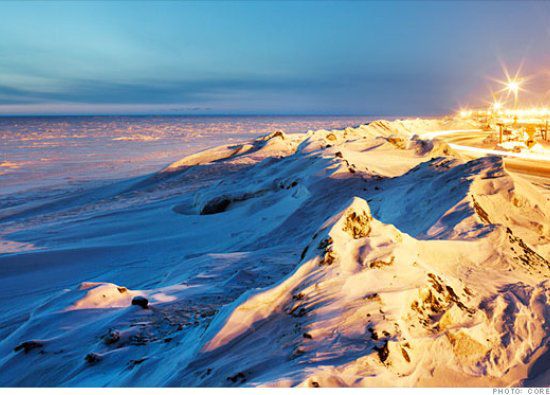 http://fortunedotcom.files.wordpress.com/2012/05/barrow_alaska_tundra.jpg
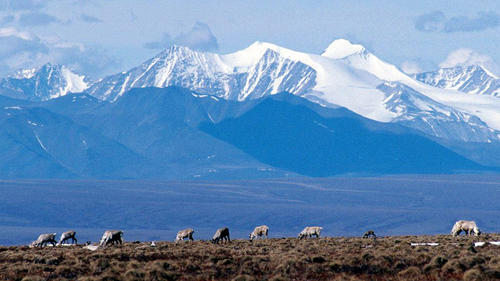 Alaska’s Arctic is resource rich
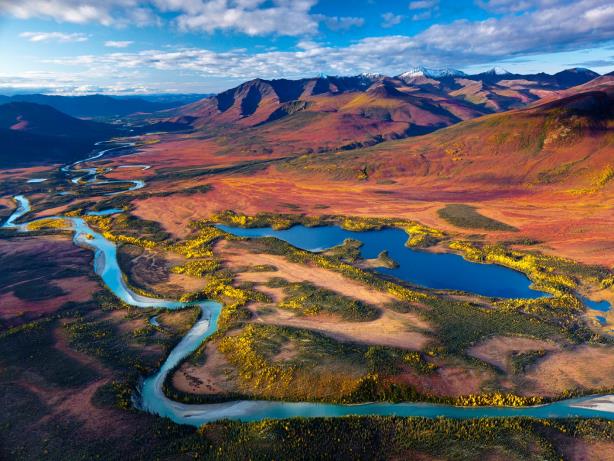 www.trbimg.com
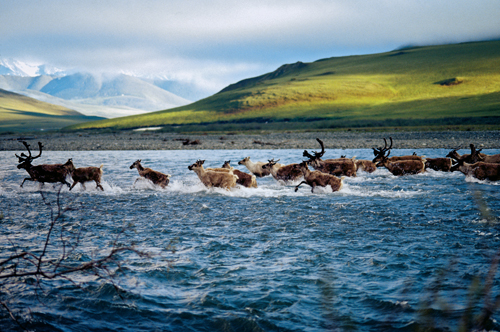 http://hqworld.net/gallery/data/media/154/gates_of_the_arctic_national_park_and_preserve__alaska.jpg
www.northwestern.edu/magazine
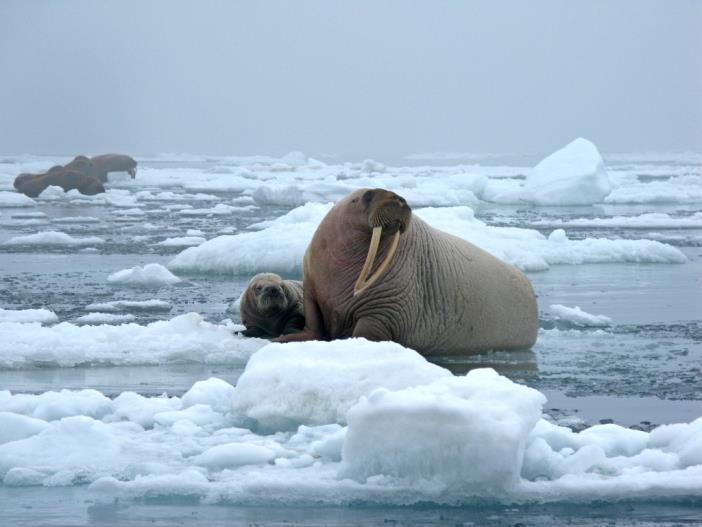 Alaska’s marine Arctic systems are resource rich
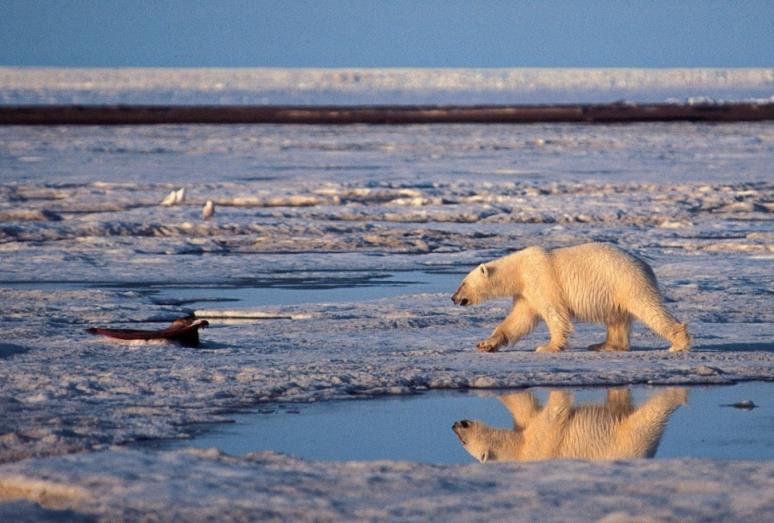 http://img841.imageshack.us/img841/7918/walruspup2010norsemansa.jpg
https://img.washingtonpost.com/wp-apps/imrs.php?src=https://img.washingtonpost.com/rf/image_908w/2010-2019/WashingtonPost/2010/12/17/Health-Environment-Science/Images/polarbear.JPG&w=1484
Alaska’s Arctic encompasses 3 seas
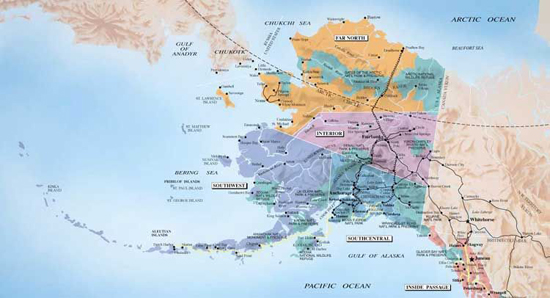 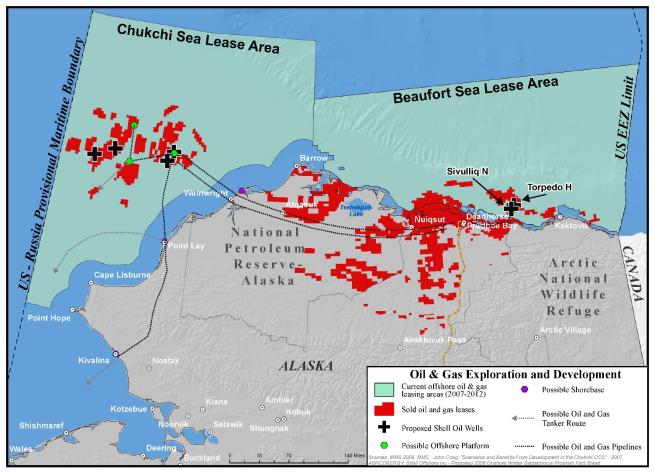 Alaska’s Arctic
http://itmakessenseblog.com/files/2012/04/ALASKA-ISLANDS.jpg
Arctic systems are in flux
Arctic marine ecosystems are experiencing rapid change.
Reductions in sea ice overall.
Reductions in seasonal ice cover.
Earlier meltback dates
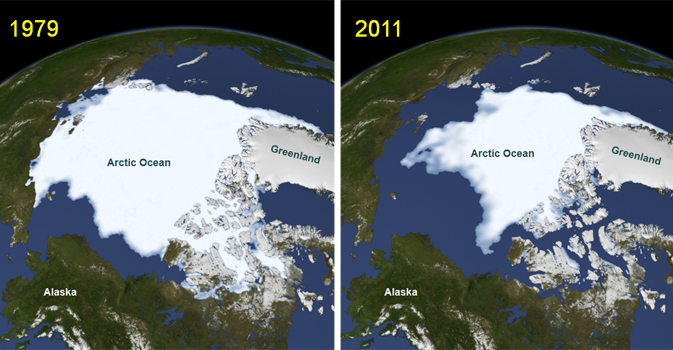 http://www.nasa.gov/images/content/655895main_icescape-Picture11.jpg
Arctic systems are in flux with high costs
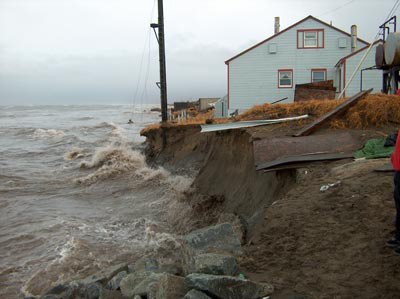 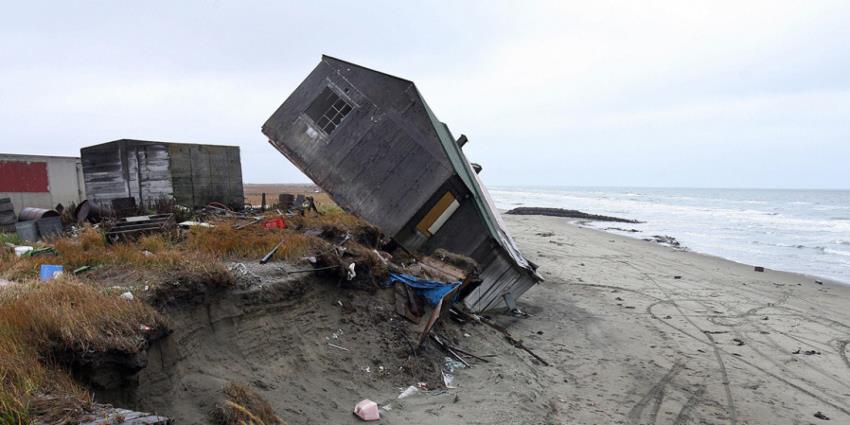 http://neven1.typepad.com/.a/6a0133f03a1e37970b017c317598c6970b-pi
http://i.huffpost.com/gen/2370076/images/o-SHISHMAREF-facebook.jpg
Arctic systems are in flux with high costs
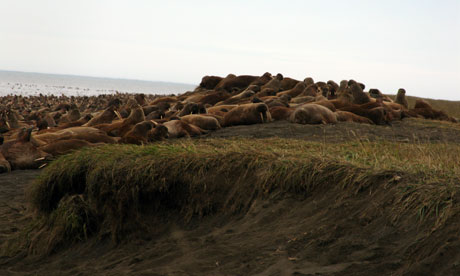 http://img543.imageshack.us/img543/3659/walrushighonthebarrie00.jpg
Characteristics of arctic marine ecosystems
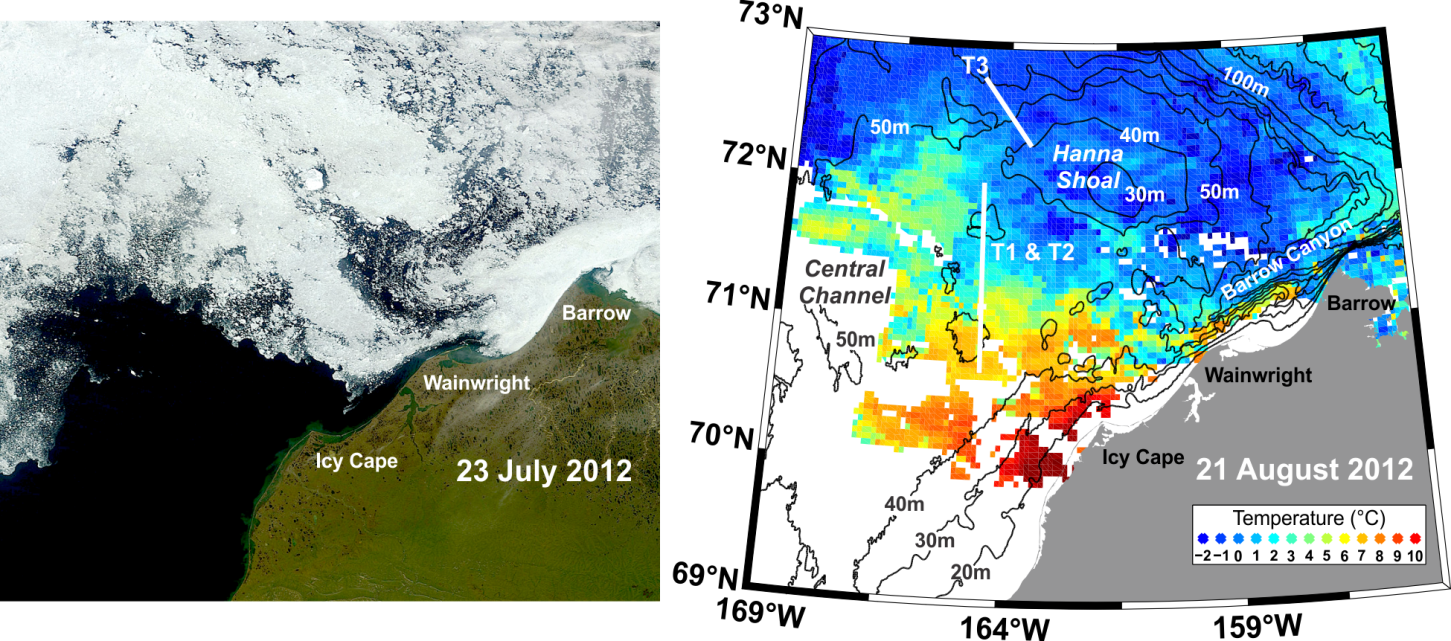 Sea ice systems.
High seasonality.
Connections to lower latitudes.
[MODIS satellite image]
Arctic ecosystems are important:
High productivity supporting commercial and subsistence harvests.
Sites of human activities.
Transportation pathways.
Exports of water to ocean basins promoting global heat and nutrient exchanges.
Bellweather of coming change.
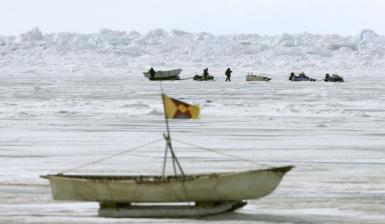 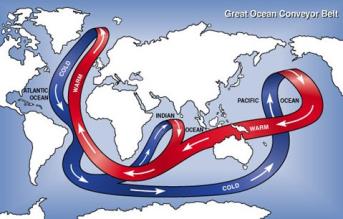 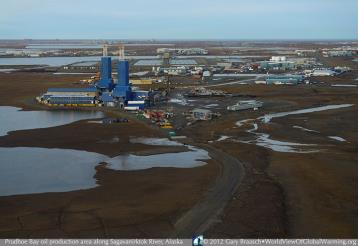 http://images.latinpost.com/data/images/full/18014/alaska-arctic-ocean-climate-change.jpg?w=600
http://science.nasa.gov/media/medialibrary/2004/03/01/05mar_arctic_resources/currents1.jpg
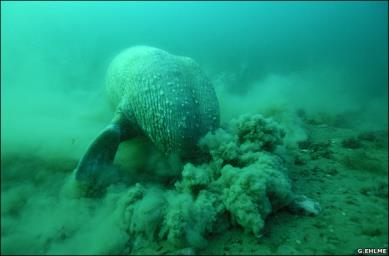 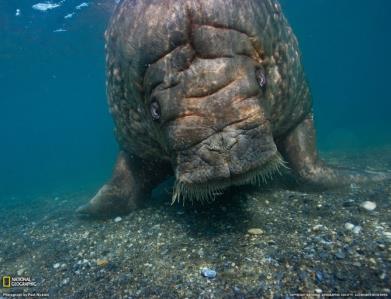 Concerns for arctic ecosystems:
http://news.bbc.co.uk/nol/shared/spl/hi/pop_ups/07/sci_nat_beasts_of_the_deep/img/5.jpg
Resiliencies to rapid change.
Novel ecosystem interactions.
Variations in connectivity.
Feedback cycles with lower latitudes.
Population-level effects on migratory avian and mammal predators.
http://images.nationalgeographic.com/wpf/media-live/photos/000/037/custom/3711_1600x1200-wallpaper-cb1267712147.jpg
Climatic connectivity and the Arctic
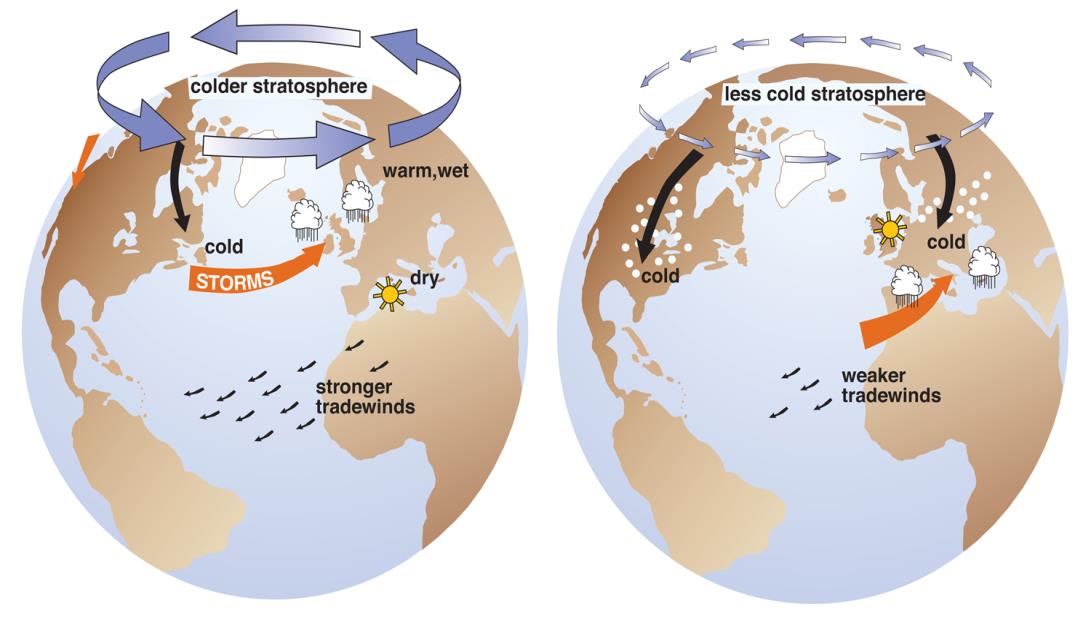 https://nsidc.org
Oceanographic connectivity in the Arctic
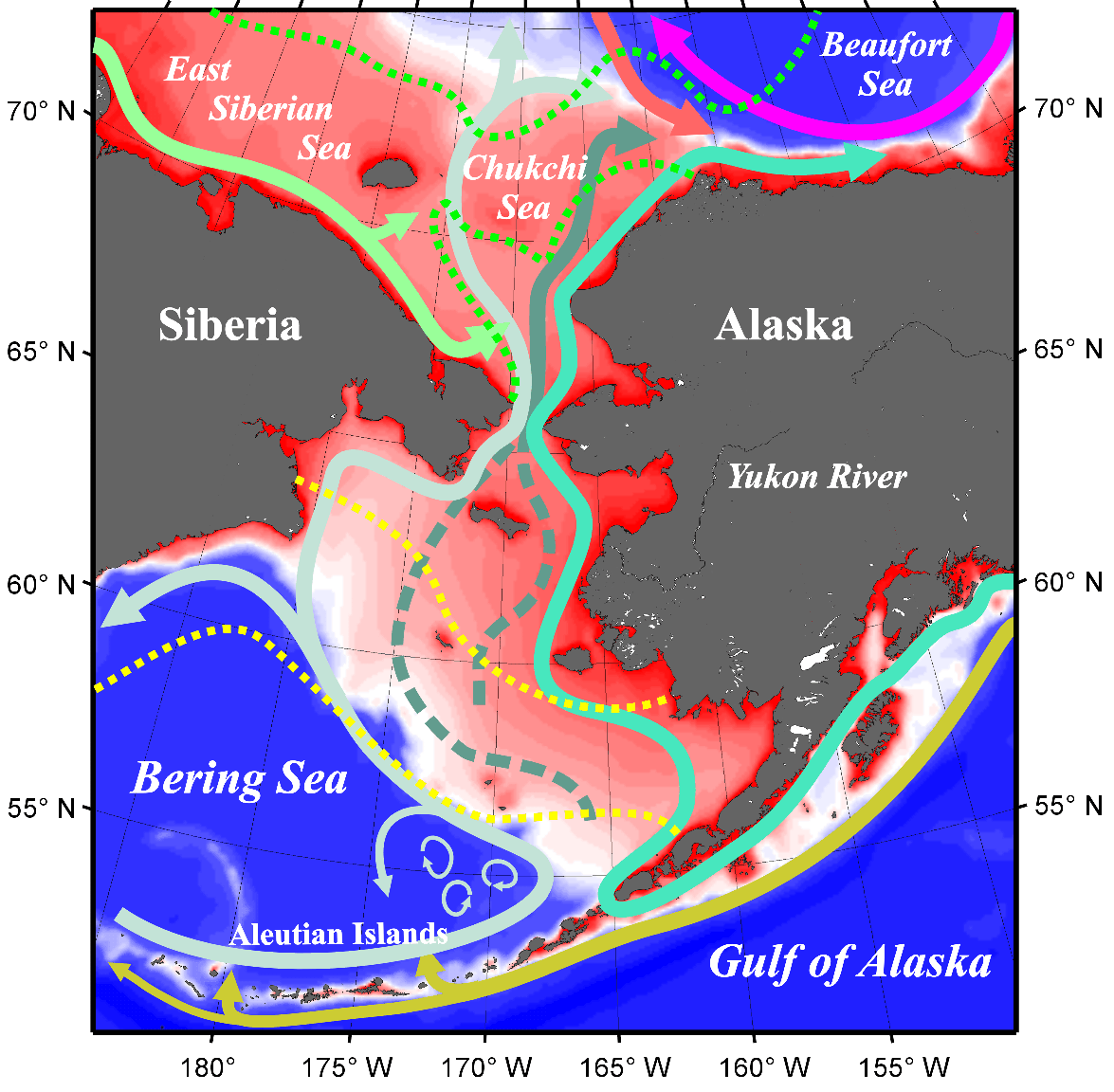 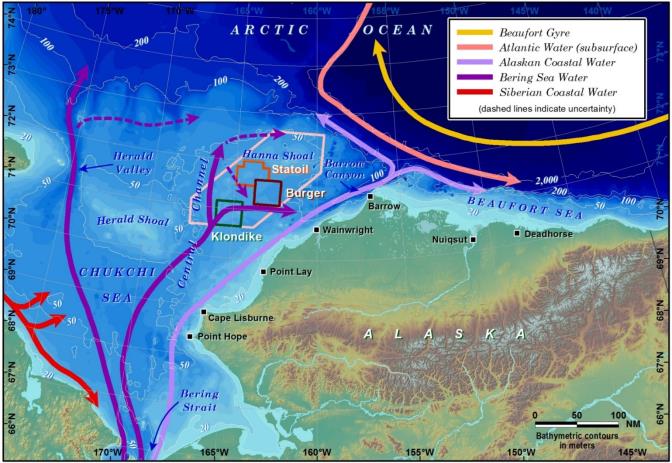 Courtesy of T. Weingartner, S. Danielson, and R. H. Day
Spatial drivers of change
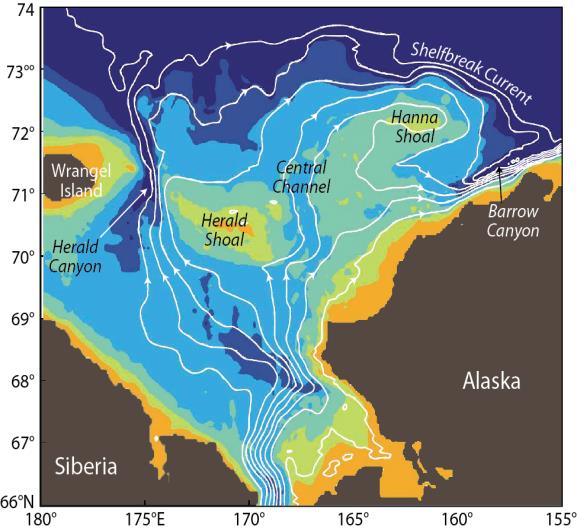 (Spall, 2007)
(Blanchard et al, in prep.)
Temporal drivers of change: climatic influences
Pelagic community characteristics linked to climate variations.
Copepods in the Southeastern Bering  Sea (<60°N)
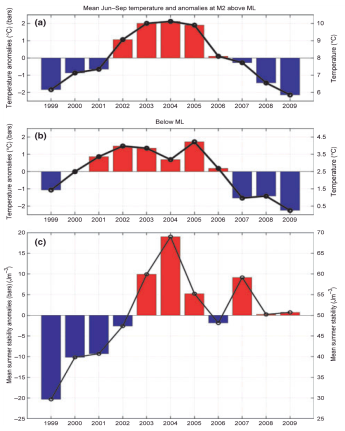 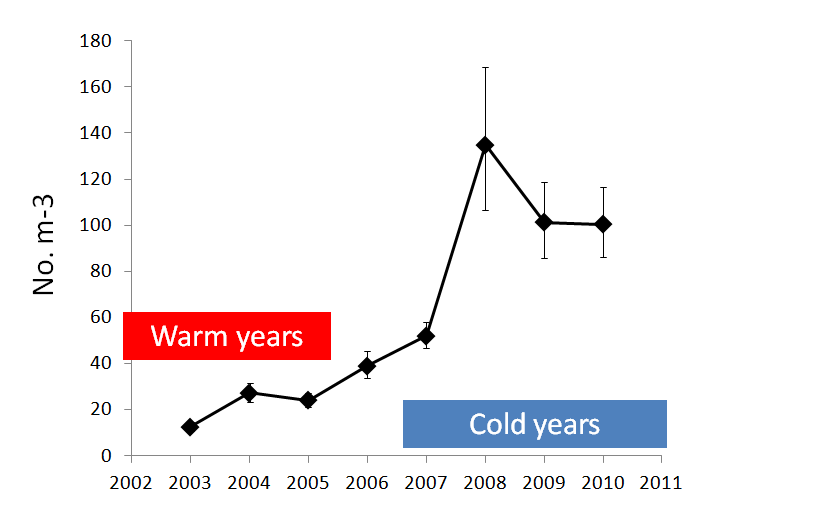 Calanus marshallae/glacialis.
Eisner et al.
Courtesy of R. Hopcroft
Temporal drivers of change: climatic influences
Benthic community characteristics linked to climate variations, likely through water circulation.
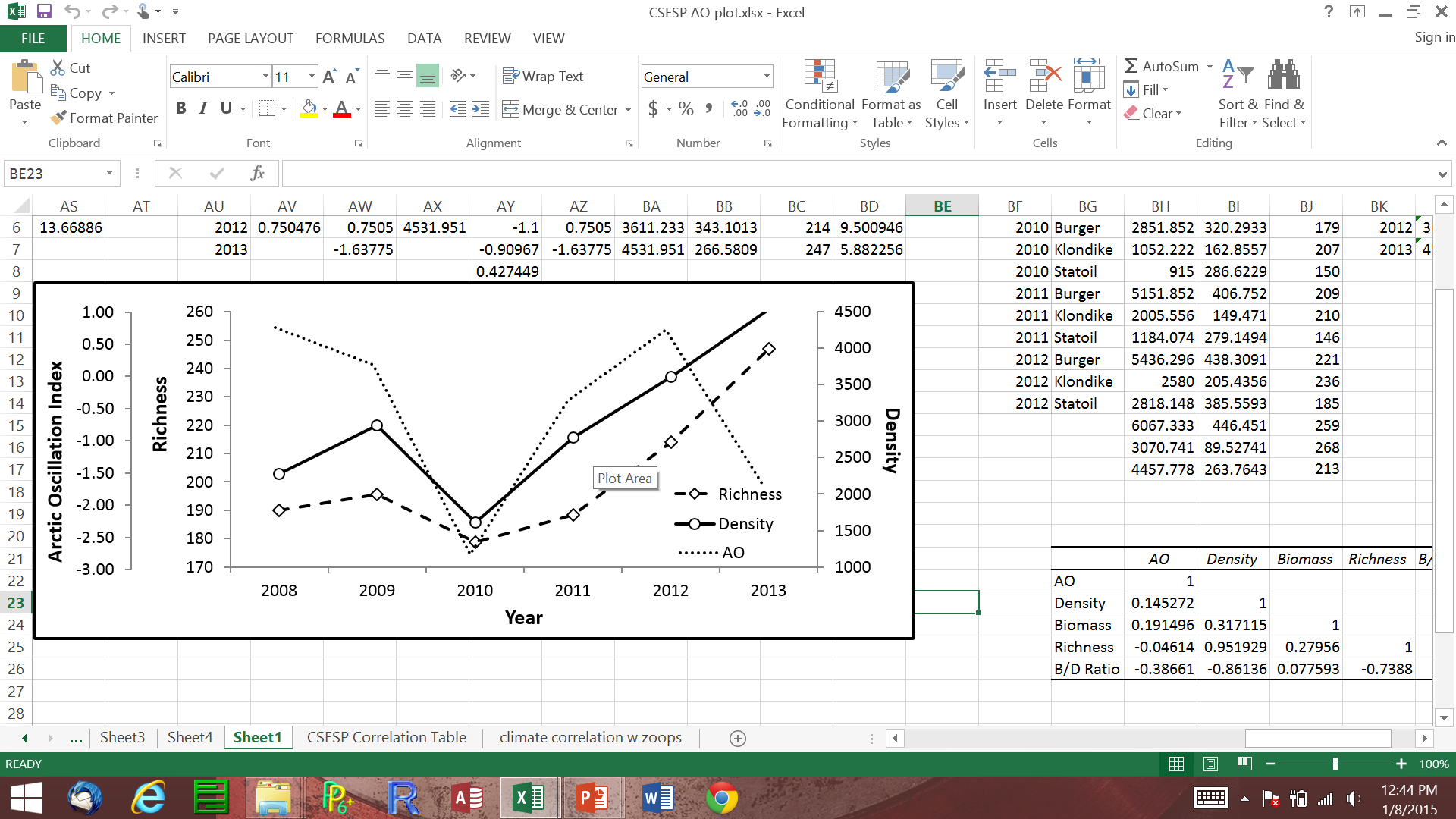 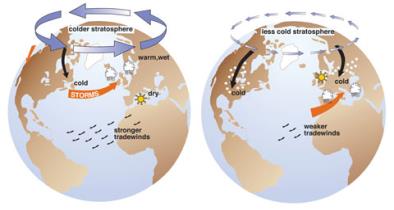 Total abundance
Climate and temporal change at higher levels
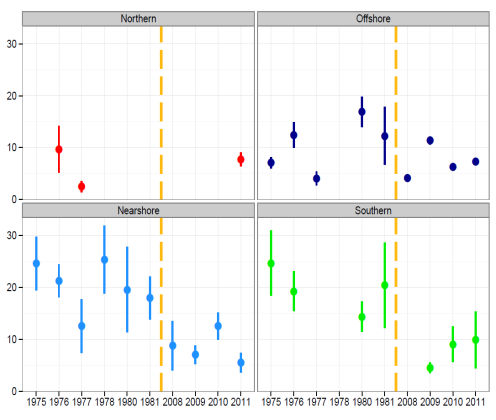 Offshore
Northern
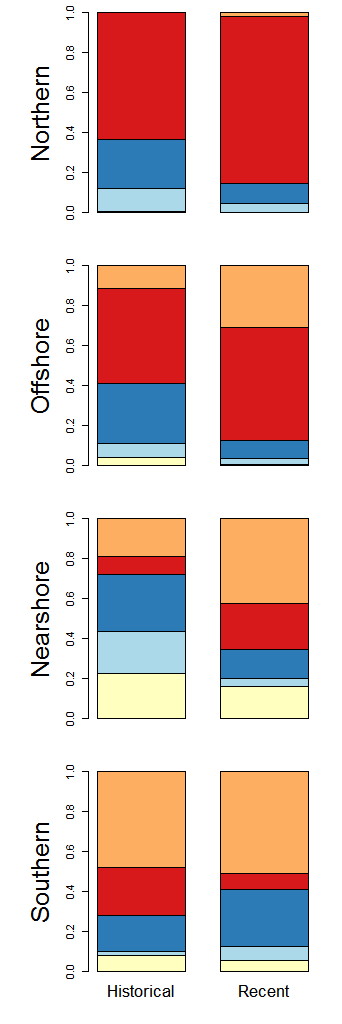 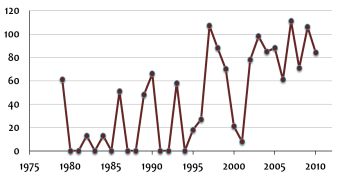 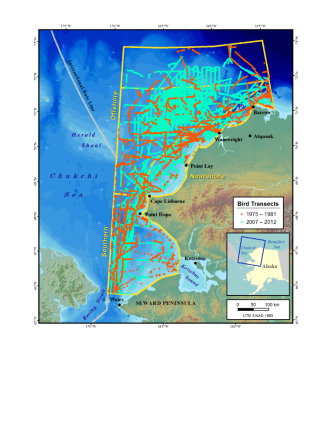 Shearwaters
Ice-free days 72–73°N
Planktivores
Days of ≤10% ice cover
Piscivores
Birds km¯²
Omnivores
Southern
Nearshore
Benthic feeders
Year
Courtesy of A. Gall
Linkages
30% similarity between faunal composition of benthic fauna between Port Valdez, a glacial fjord in Prince William Sound, Alaska, and the Chukchi Sea.
Many invertebrate fauna are widely distributed from California and Oregon to the Chukchi Sea.
Many seabirds and marine mammals travel great distances to feed in the Arctic.
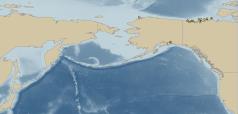 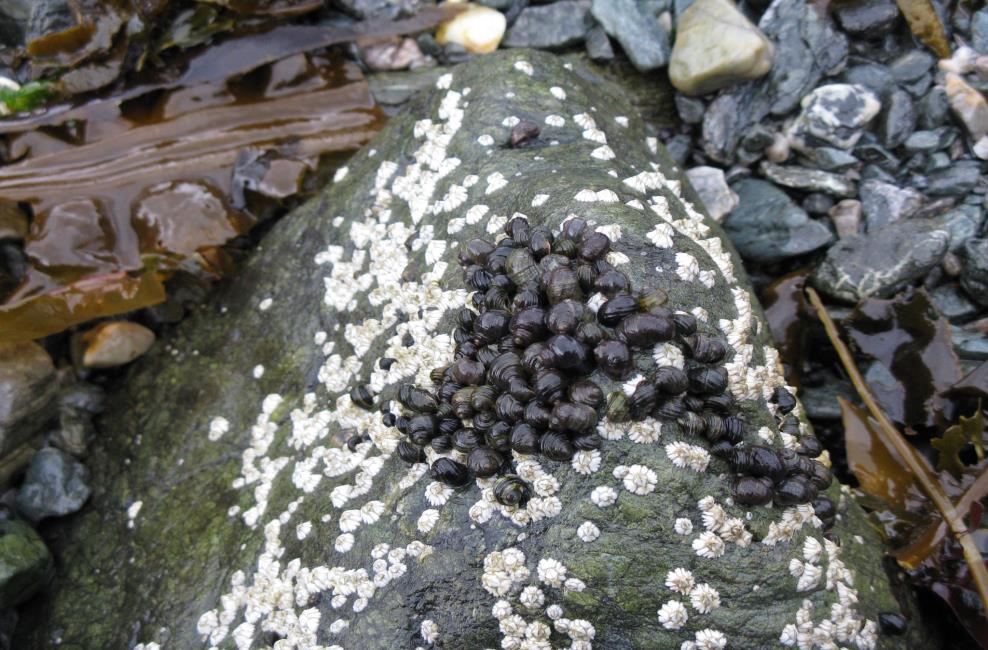 Semibalanus balanoides
(barnacle)
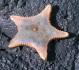 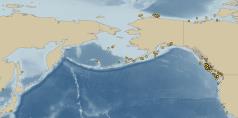 Ctenodiscus crispatus
(seastar)
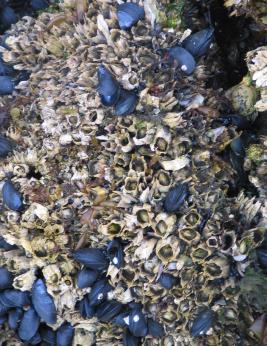 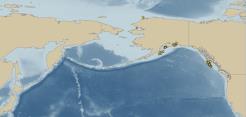 Mytilus trossulus
(mussel)
Resiliences
Connectivities are both challenges to and sources for resiliency.
Connectivities are major sources of change via heat transport.
Connectivities also provide long-term sources for key fauna, nutrients, carbon, etc.
Connectivities poorly known.
Resiliencies of the Arctic poorly studied.
AK infauna studied with respect to dredging, sediment dumping, fish wastes, and long-term discharges.  
Some components highly resilient.
What we don’t know
In spite of great effort, we still have inadequate knowledge arctic ecosystems.
We have inadequate information on:
Biodiversity and drivers.
Ecosystem resiliencies.
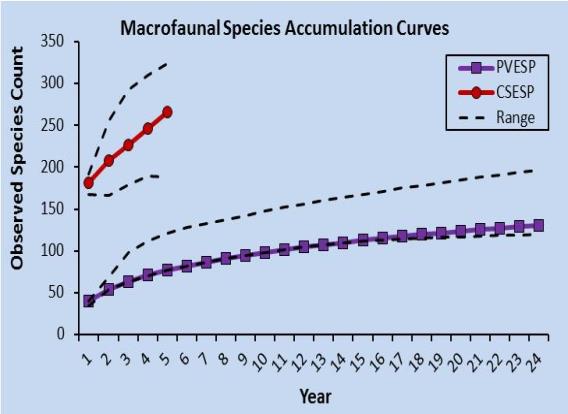 Area ~38,000 km2
Short-term study represents ~≤50% of species available
Area ~100 km2
~75% of species captured
Length of a short-term study
What we don’t know
In spite of great effort, we still have inadequate knowledge arctic ecosystems.
We have inadequate information on:
Biodiversity and drivers.
Ecosystem resiliencies.
Long-term variations.
Port Valdez Benthos Number of Taxa
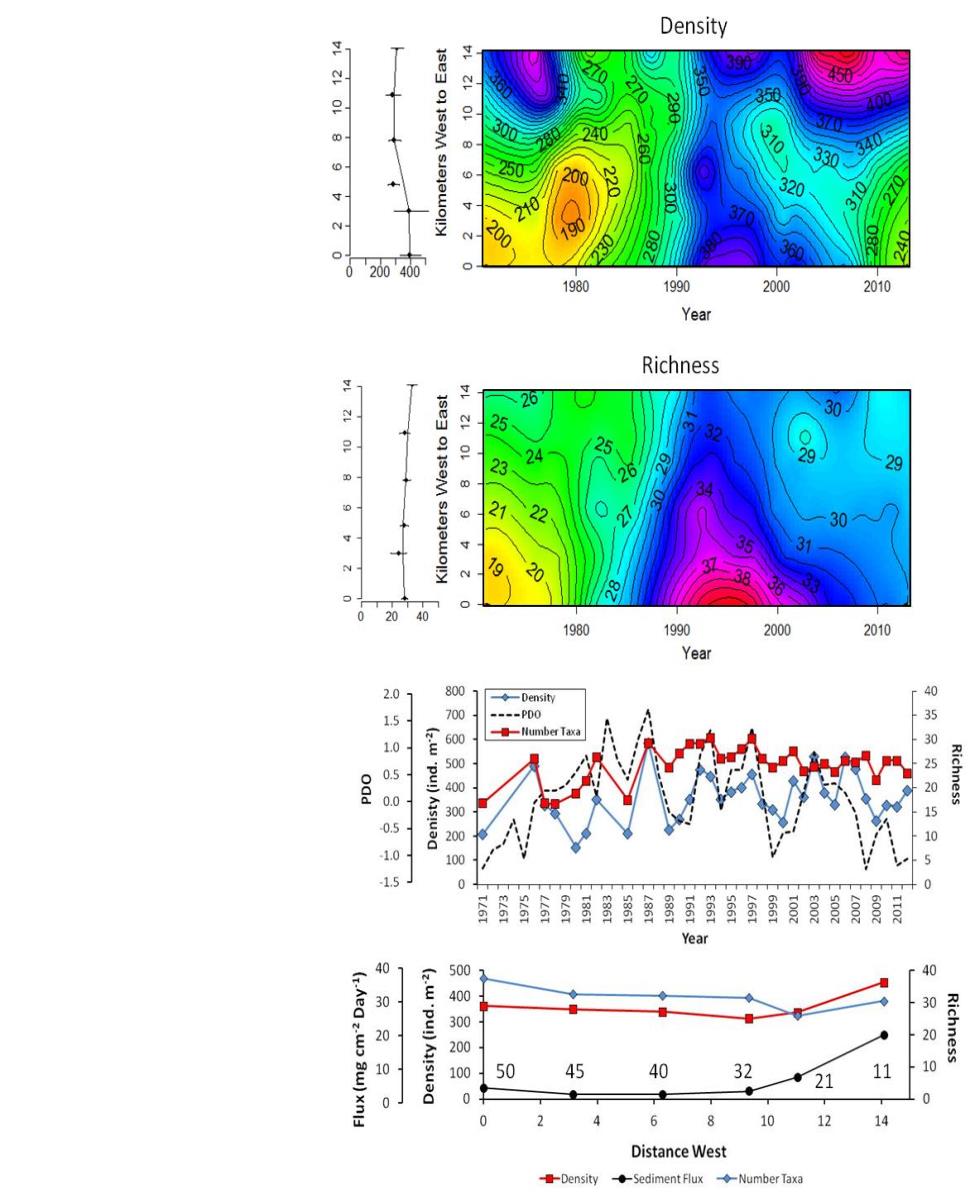 What we don’t know
PAH (ng g-1)
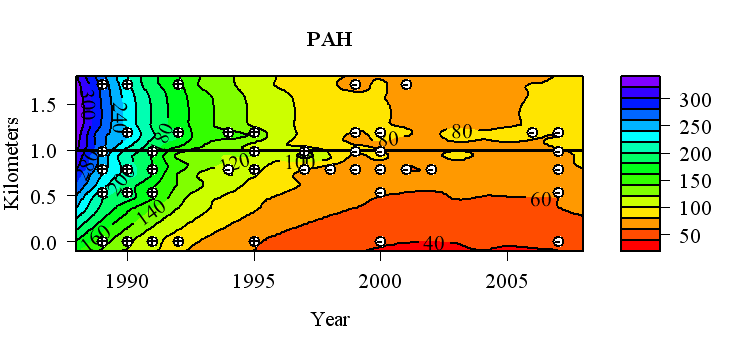 In spite of great effort, we still have inadequate knowledge arctic ecosystems.
Port Valdez Benthos & Hydrocarbons
We have inadequate information on:
Biodiversity and drivers.
Ecosystem resiliencies.
Long-term variations.
Potential anthropogenic effects.
And many other topics.
Percent Sensitive Species 
(Galathowenia oculata and Melinna cristata)
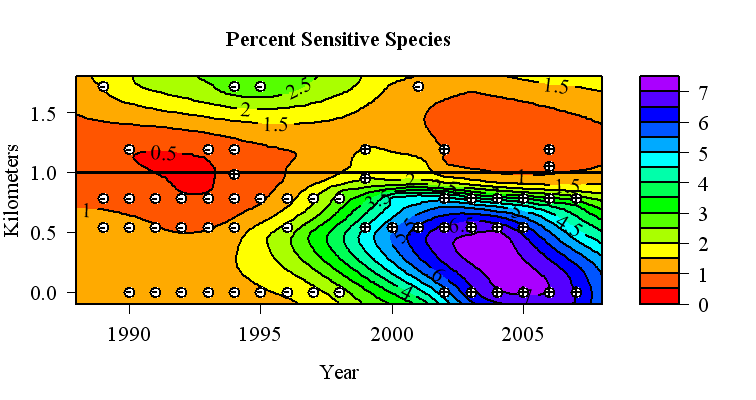 Thoughts
Statistically designed long-term monitoring efforts are needed.
Pre-existing programs can provide guidance.
New directions, new thoughts needed.
Spatial and temporal interactions between geomorphology, oceanography, climate, and biota may provide unexpected but highly significant sources for change.
Resiliencies and conservation of their sources may be important.
Connectivity among seas, climate, and biota plays a major role in ecological characteristics of arctic marine ecosystems.
Effects extend backwards as well.
The Arctic is at the nexus of change
The loss of summer sea ice:
Influences timing and seasonality of ecosystem processes.

Removes habitat for ice-associated fauna.

Alters productivity.
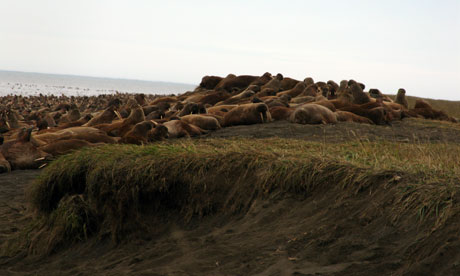 http://img543.imageshack.us/img543/3659/walrushighonthebarrie00.jpg
Alternating control for interannual change
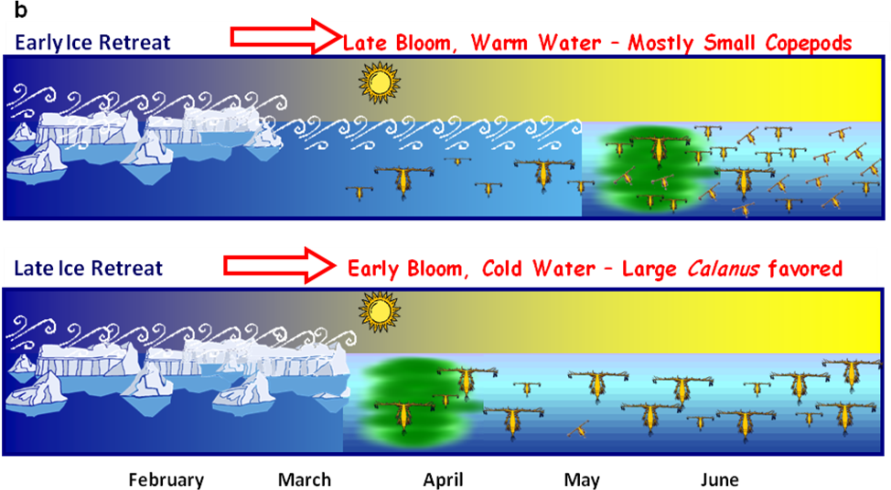 Courtesy of R. Hopcroft